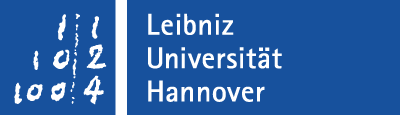 Einweisung in die Arbeitssicherheit 
zu riskantem Konsum und Suchtgefährdung
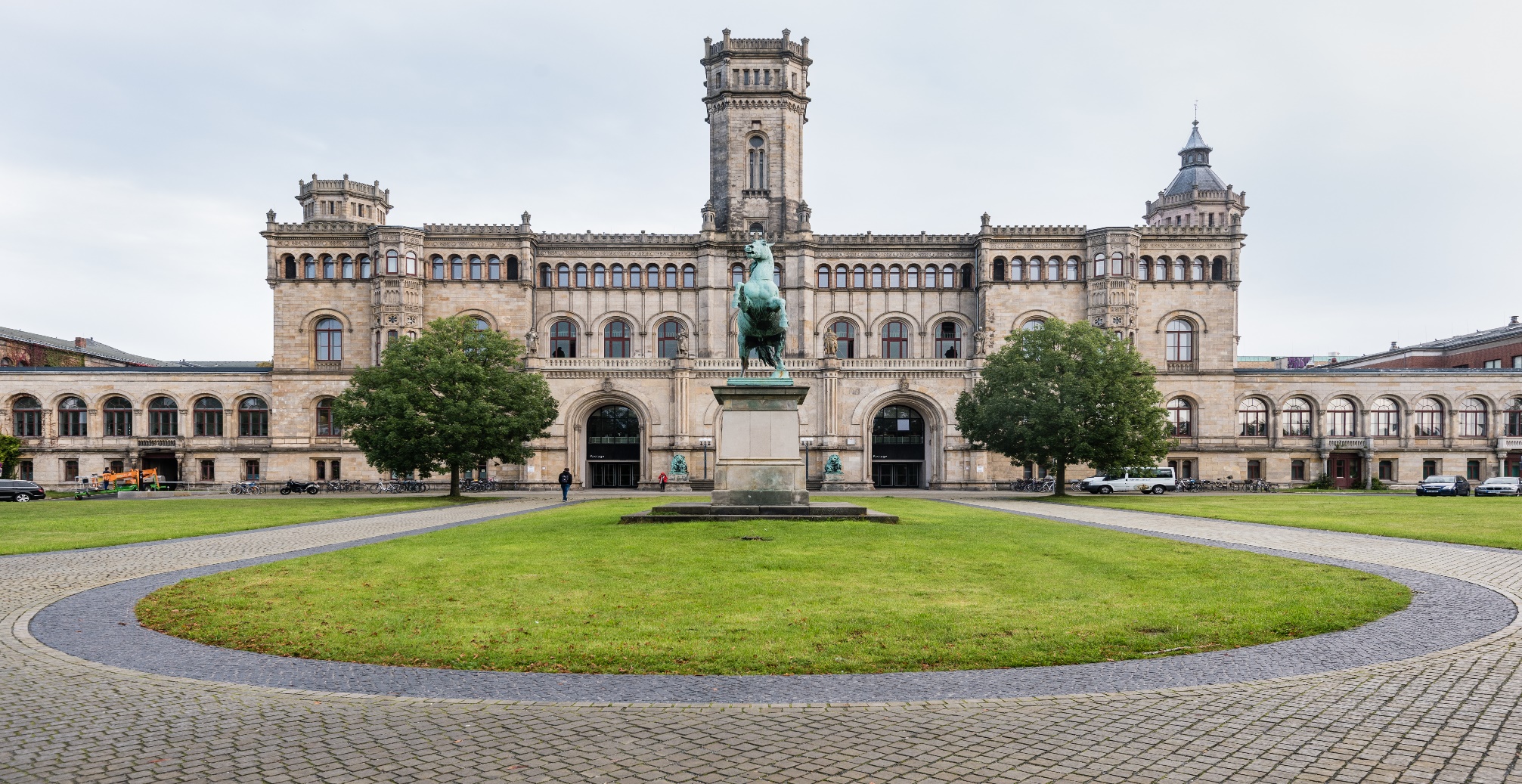 Anne Schwarz 
Suchtbeauftragte
Modul 1
Einweisung in die Arbeitssicherheit  - Modul 1   Basics  anne.schwarz@zuv.uni-hannover.de // (0511) 762 4908 // www.suchtbeauftragte.uni-hannover.de
Inhalte der Einweisung zu riskantem Konsum und Suchtgefährdung - Basics
Punktnüchternheit	Folie 3

Gesetzliche Vorgaben und interne Umsetzung	Folie 4 bis 9

Alkohol	Folie 10 bis17

Medikamente	Folie 18 bis 20

Drogen	Folie 21

Prävention	Folie 22 bis 26

Was tun bei Auffälligkeiten?	Folie 27 bis 29
Einweisung in die Arbeitssicherheit  - Modul 1   Basics  anne.schwarz@zuv.uni-hannover.de // (0511) 762 4908 // www.suchtbeauftragte.uni-hannover.de
Punktnüchternheit
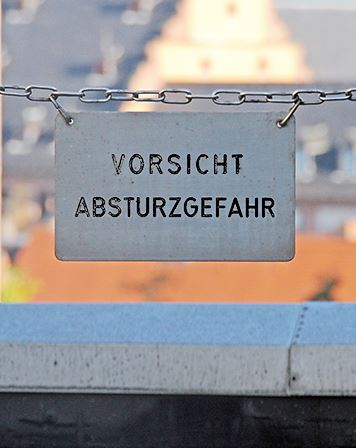 Ab wann bei regelmäßigem Konsum von Alkohol eine Gefährdung vorliegt, 
ist individuell verschieden.
Die Gefährdung hängt beispielsweise ab
 
:: vom Alter  	
:: vom Geschlecht  	
:: vom Gesundheitszustand  	
:: von den Genen  	
:: von der seelischen Verfassung  	
:: von einer Schwangerschaft.
Um die Arbeitssicherheit zu gewährleisten und die Gesundheit zu erhalten, wird in Situationen mit einem erhöhten Risiko bewusst auf den Konsum von Alkohol verzichtet.
"Punktnüchternheit" = Freiwillig 0 Promille am Arbeitsplatz
Einweisung in die Arbeitssicherheit  - Modul 1   Basics  anne.schwarz@zuv.uni-hannover.de // (0511) 762 4908 // www.suchtbeauftragte.uni-hannover.de
Übergeordnete Gesetze zur Suchtprävention:
u. a.	:: Arbeitsschutzgesetz	:: Betäubungsmittelgesetz	:: Unfallverhütungsvorschriften	:: Straßenverkehrsordnung	:: Jugendschutzgesetz	:: Niedersächsisches Nichtraucherschutzgesetz  Hausordnung
Interne Regelungen 	
Sicherheitsgefahr durch den Konsum wahrnehmungsverändernder Substanzen 
	– Konsumverbot bei gefahrgeneigten Tätigkeiten  Dienstanweisung für den Umgang mit akut auffälligen Beschäftigten 	 	– regelt das Nach-Hause-schicken Interventionsleitfaden für Führungskräfte 	– abgestufte Gespräche bei Auffälligkeit durch Suchtmittelkonsum
Einweisung in die Arbeitssicherheit  - Modul 1   Basics  anne.schwarz@zuv.uni-hannover.de // (0511) 762 4908 // www.suchtbeauftragte.uni-hannover.de
Verantwortung des Arbeitnehmers für den Arbeitsschutz
:: Pflichten der Beschäftigten § 15 ArbSchG
	Die Beschäftigten sind verpflichtet, nach ihren Möglichkeiten sowie gemäß der Unterweisung und Weisung des Arbeitgebers für ihre Sicherheit und Gesundheit bei der Arbeit Sorge zu tragen. 
	Entsprechend … haben die Beschäftigten auch für die Sicherheit und Gesundheit der Personen zu sorgen, die von ihren Handlungen oder Unterlassungen bei der Arbeit betroffen sind.

	:: Besondere Unterstützungspflichten § 16 ArbSchG
	Die Beschäftigten haben dem Arbeitgeber oder dem zuständigen Vorgesetzten jede von ihnen festgestellte unmittelbare Gefahr für die Sicherheit und Gesundheit sowie jeden … Defekt unverzüglich zu melden.

	:: Rechte der Beschäftigten § 17 ArbSchG
	Die Beschäftigten sind berechtigt, dem Arbeitgebers Vorschläge zu allen Fragen der Sicherheit und des Gesundheitsschutzes bei der Arbeit zu machen.
Einweisung in die Arbeitssicherheit  - Modul 1   Basics  anne.schwarz@zuv.uni-hannover.de // (0511) 762 4908 // www.suchtbeauftragte.uni-hannover.de
Unfallgefahr
Bei Tätigkeiten mit typischer Gefahrist der Konsum vonwahrnehmungsverändernden Substanzen in der LUH verboten!
Rundschreiben: Sicherheitsgefahr durch den Konsum wahrnehmungsverändernder Substanzen
Einweisung in die Arbeitssicherheit  - Modul 1   Basics  anne.schwarz@zuv.uni-hannover.de // (0511) 762 4908 // www.suchtbeauftragte.uni-hannover.de
Unfallverhütungsvorschriften  (DGUV V1)
Pflichten des Unternehmers

	§  7 (2)	Der Unternehmer darf Versicherte, die erkennbar nicht in der Lage sind, eine Arbeit 				ohne Gefahr für sich oder andere auszuführen, mit dieser Arbeit nicht beschäftigen.
Pflichten der Versicherten     § 15 (2)	Versicherte dürfen sich durch den Konsum von Alkohol, Drogen oder anderen 					berauschenden Mitteln nicht in einen Zustand versetzen, durch den sie sich selbst 				oder andere gefährden können.           (3)	Absatz 2 gilt auch für die Einnahme von Medikamenten.
Einweisung in die Arbeitssicherheit  - Modul 1   Basics  anne.schwarz@zuv.uni-hannover.de // (0511) 762 4908 // www.suchtbeauftragte.uni-hannover.de
Unfallverhütung bei einem Mitarbeiter oder einer Mitarbeiterin, die nicht einsatzfähig wirkt:	einen sicheren Heimweg gewährleisten
Die Führungskraft ist gehalten, Hinweisen aus dem Mitarbeiterkreis nachzugehen.	::	Bei Verdacht, muss die Führungskraft entscheiden, ob der oder die betroffene 	Person einsatzfähig ist.
::	Kriterium zur Entfernung vom Arbeitsplatz ist die allgemeine Lebenserfahrung und „der Beweis des 	ersten Anscheins“.:: 	Die Führungskraft zieht mindestens eine Person hinzu (Zeuge, Beweishilfe).::	Wird der oder die betroffene Person nach Hause entlassen, trägt die 	Führungskraft die Verantwortung 	für den sicheren Heimweg.::	Der oder die Betroffene hat die Kosten für den Heimtransport zu tragen.
Dienstanweisung für den Umgang mit akut auffälligen Beschäftigten, Rundschreiben 35/2016
Einweisung in die Arbeitssicherheit  - Modul 1   Basics  anne.schwarz@zuv.uni-hannover.de // (0511) 762 4908 // www.suchtbeauftragte.uni-hannover.de
Wegfall des Versicherungsschutzes
Wer durch den Konsum einer wahrnehmungsverändernden Substanz am Arbeitsplatz einen Unfall verursacht, handelt grob fahrlässig, so dass ganz oder teilweise der Versicherungsschutz verloren geht sowie Regress- und/ oder Schadensersatzansprüche entstehen können.
Vorgesetzte haften ebenfalls bei grober Fahrlässigkeit
Eine Führungskraft, die wissentlich bei einer (Sucht-)Gefahr nichts unternimmt, handelt grob fahrlässig und kann nach einem Unfall neben der Verursacherin oder dem Verursacher regress- und/ oder schadensersatzpflichtig werden.
Einweisung in die Arbeitssicherheit  - Modul 1   Basics  anne.schwarz@zuv.uni-hannover.de // (0511) 762 4908 // www.suchtbeauftragte.uni-hannover.de
Umfang des Alkoholkonsums
10
Abstinenz	             Genuss                                        Gewohnheit    	Gefährdung        Missbrauch   Sucht
67,6	        		      	        15                4*    3,4*  %
risikoarm			                               riskant     schädigend    abhängig
Dauer der Abhängigkeitsentwicklung bei Alkohol:
Männer: Ø 15 Jahre	Frauen: Ø 12 Jahre
in der deutschen Bevölkerung von 18-64 Jahren
    	           	   DHS, Drogen- und Suchtbericht 2018 - *Diagnose nach DSM IV   

Dr. E. Wienemann
Einweisung in die Arbeitssicherheit  - Modul 1   Basics  anne.schwarz@zuv.uni-hannover.de // (0511) 762 4908 // www.suchtbeauftragte.uni-hannover.de
Alkohol - Grenzwerte pro Tagfür Männer: 		= 0,5 l Bier  oder  0,25 l Wein  oder     4 Schnäpse         oder      3 Weinbrand
20 - 24 g
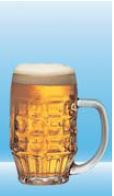 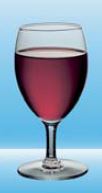 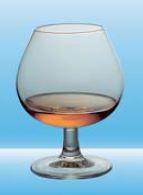 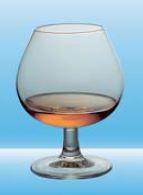 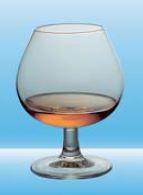 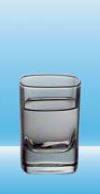 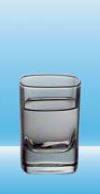 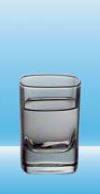 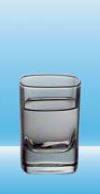 oder
oder
oder
für Frauen: 		= 0,33 l Bier  oder  0,125 l Wein
10 - 12 g
Bei einem Konsum von mehr als dieser Menge 
an mehr als fünf Tagen in der Woche 
beginnt der riskante Alkoholkonsumd. h. eine Gefahr für die Gesundheit!
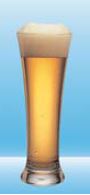 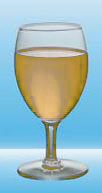 oder
Einweisung in die Arbeitssicherheit  - Modul 1   Basics  anne.schwarz@zuv.uni-hannover.de // (0511) 762 4908 // www.suchtbeauftragte.uni-hannover.de
Wo beginnt der riskante Konsum?
Alkohol: 	bei mehr als 1 Glas (Frauen) 		    bzw. 2 Gläsern (Männer) 		an  mehr als 5 Tagen in der Woche
pro Tag
Medikamente:	länger oder mehr als empfohlen
Tabak:	immer
Drogen:	immer
Deutsche Hauptstelle für Suchtfragen - DHS

Empfehlungen des wiss. Kuratoriums der DHS, Prof. Seitz / Prof. Bühringer
Einweisung in die Arbeitssicherheit  - Modul 1   Basics  anne.schwarz@zuv.uni-hannover.de // (0511) 762 4908 // www.suchtbeauftragte.uni-hannover.de
Unfallgefahr durch Alkoholpromille und Folgen
Promille
:: Ab 0,2
verändern sich subjektives Erleben und persönliches Verhalten. 	
Sehfähigkeit, Konzentrationsvermögen und Bewegungskoordination lassen nach.
lässt das Wahrnehmungsvermögen für bewegliche Lichtquellen nach und die Fähigkeit, Entfernungen einzuschätzen. 
Im Straßenverkehr wird man bei Unfällen ab 0,3 ‰ schadensersatzpflichtig und verliert bei Fahrfehlern bereits den Führerschein.
:: Ab 0,3
nimmt die Selbstüberschätzung und Risikobereitschaft zu. Im Straßenverkehr ist der Entzug der Fahrerlaubnis bei Kontrollen die Folge. Wer einen Unfall verursacht, wird gegebenenfalls wegen grober Fahrlässigkeit oder fahrlässiger Tötung angezeigt und gilt je nach Strafmaß als vorbestraft. Er muss vollen Schadensersatz, gegebenenfalls Renten für Verletzte oder Hinterbliebene leisten.
:: Mit 0,5
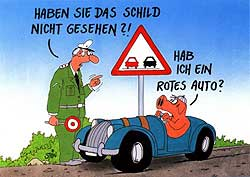 :: Ab 0,8
lassen Selbstkritik und Selbstbeherrschung stark nach.
Die Sehfähigkeit ist im Außenbereich stark eingeschränkt, der sog. „Tunnelblick“.
beginnt die absolute Fahruntüchtigkeit, für Radfahrende ab 1,6 ‰.

wird eine medizinisch-psychologische Untersuchung (MPU oder „Idiotentest“) fällig.
:: Ab 1,1
:: Ab 1,6
Einweisung in die Arbeitssicherheit  - Modul 1   Basics  anne.schwarz@zuv.uni-hannover.de // (0511) 762 4908 // www.suchtbeauftragte.uni-hannover.de
Promilleberechnung
Formel für die Berechnung des Alkoholgehalts eines Getränkes in Gramm

Volumen in cm3  x  Alkoholgehalt in % Vol.  x  0,8 Gramm/cm3 = Gramm Alkohol
 getrunkene Menge 	steht auf der Flasche	Spezifisches Gewicht 
 in Litern oder cm3 				             von Alkohol
bei Frauen:	  Getrunkener Alkohol in Gramm
	    		     Körpergewicht in kg  X  0,6     Reduktions- oder Verteilungsfaktor
bei Männern:	  Getrunkener Alkohol in Gramm
	    		     Körpergewicht in kg  X  0,7      Reduktions- oder Verteilungsfaktor
Einweisung in die Arbeitssicherheit  - Modul 1   Basics  anne.schwarz@zuv.uni-hannover.de // (0511) 762 4908 // www.suchtbeauftragte.uni-hannover.de
Wie viele Promille BAK (Blutalkoholkonzentration) habe ich, wenn ich
:: als Mann mit 90 kg
0,5 l
Bier getrunken habe ?
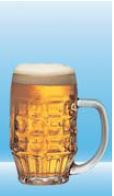 Getrunkener Alkohol in Gramm
       Körpergewicht in kg  X  0,7
Formel für Männer :
Bier getrunken habe ?
0,33 l
:: als Frau mit 70 kg
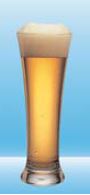 Getrunkener Alkohol in Gramm
       Körpergewicht in kg  X  0,6
Formel für Frauen :
Einweisung in die Arbeitssicherheit  - Modul 1   Basics  anne.schwarz@zuv.uni-hannover.de // (0511) 762 4908 // www.suchtbeauftragte.uni-hannover.de
Wie viele Promille BAK (Blutalkoholkonzentration) habe ich, wenn ich
:: als Mann mit 90 kg
0,5 l
Bier getrunken habe ?
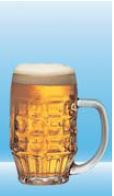 20 g Alkohol
       90 kg  X  0,7
= 0,317 ‰
Formel für Männer :
Bier getrunken habe ?
0,33 l
:: als Frau mit 70 kg
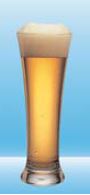 20 g Alkohol
      70 kg  X  0,6
= 0,310 ‰
Formel für Frauen :
Einweisung in die Arbeitssicherheit  - Modul 1   Basics  anne.schwarz@zuv.uni-hannover.de // (0511) 762 4908 // www.suchtbeauftragte.uni-hannover.de
Alkoholabbau - Beispiel
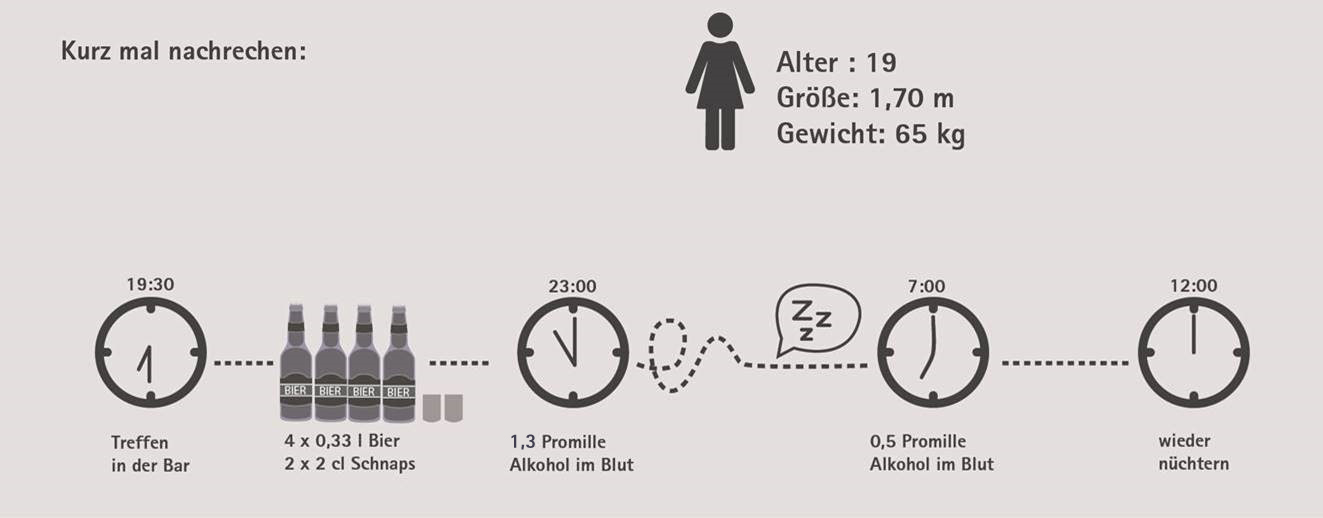 0,33l Bier (13 g Alkohol) x 4  = 52 g + 2 cl Schnaps (5 g) x 2 = 10 g = 62 Gramm    Promilleberechnung 62 : (65 kg x 0,6) 39 = 1,6 Promille
Die Wirkung tritt ab 20:00 Uhr ein. Abbau von 20:00 - 23:00 Uhr:  - 0,3 Promille; Um 23:00 Uhr hat sie noch 1,3 Promille. 
Um 7:00 Uhr hat sie noch 0,5 Promille. 
Bei 0,0 Promille ist sie erst um 12:00 Uhr.
Einweisung in die Arbeitssicherheit  - Modul 1   Basics  anne.schwarz@zuv.uni-hannover.de // (0511) 762 4908 // www.suchtbeauftragte.uni-hannover.de
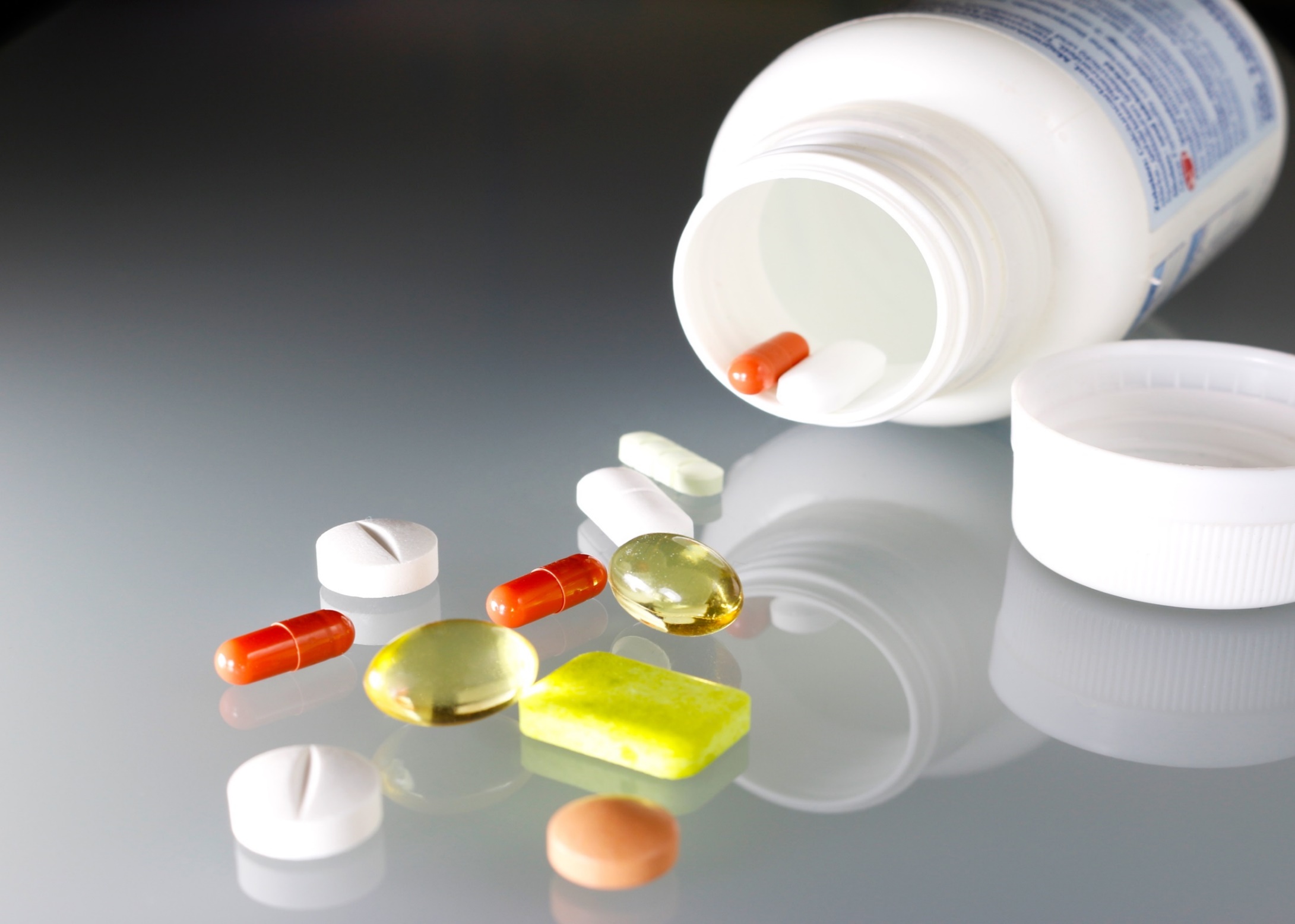 Medikamente 	zur Beruhigung und gegen Schmerzen, Ängste und 				Missstimmungen
Ca. 1,2 Mio. Menschen sind in Deutschland von Schlaf- und Beruhigungsmitteln abhängig. Bei Benzodiazepinen und Z-Drugs (Name endet meistens mit –am oder beginnt mit Z) können bereits nach 4-6 Wochen Einnahme eine Abhängigkeit mit Entzugserscheinungen eintreten! 	           https://shop.bzga.de/pdf/34006002.pdfSie werden sehr langsam im Köper abgebaut (Halbwertszeit: 10-56 Std.).Es gibt viel schädlichen Gebrauch bei der Selbstmedikation mit Schmerzmitteln (mit und ohne Koffein) sowie bei Abführmitteln und Hustenmitteln.Auch einige Medikamente ohne Abhängigkeitspotenzial gefährden die Arbeitssicherheit. 	       Verbot der Ausübung von Tätigkeiten mit typischer Gefahr unter dem Einfluss 	 				  wahrnehmungsverändernder Substanzen in der LUH
Einweisung in die Arbeitssicherheit  - Modul 1   Basics  anne.schwarz@zuv.uni-hannover.de // (0511) 762 4908 // www.suchtbeauftragte.uni-hannover.de
Gefahren durch die Einnahme von Medikamenten
Wenn Medikamente die Wahrnehmung beeinträchtigen, darf nach der Einnahme keine Tätigkeit mit typischer Gefahr ausgeübt und nicht aktiv am Straßenverkehr teilgenommen werden.
Das betrifft sowohl verschreibungspflichtige als auch frei verkäufliche Medikamente.
Folgende Medikamente können die Arbeitssicherheit beeinträchtigen
:: Schlaf- und Beruhigungsmittel:: Antidepressiva:: Neuroleptika:: Antiallergika:: Analgetika (Schmerzmittel) sowie:: Psychostimulanzien:: Doping / Neuroenhancement

Auf den Internetseiten des Deutschen Verkehrssicherheitsrats (DVR) finden Sie nähere Informationen: http://www.dvr.de/medikamente/Medikamentengruppen_Fahrtuechtigkeit.htm
Daher: 
 Beipackzettel beachten!
Einweisung in die Arbeitssicherheit  - Modul 1   Basics  anne.schwarz@zuv.uni-hannover.de // (0511) 762 4908 // www.suchtbeauftragte.uni-hannover.de
Umgang mit Medikamenten – Was ist nützlich?
4-K-Regel
 	- Klare Indikation				
	- Kleinste notwendige Dosis 
	- Kurze Anwendung
	- Kein schlagartiges Absetzen
Beipackzettel beachten!
Bei Einschränkungen durch ärztlich verordnete Medikamente: 

Bitte Vorgesetzte informieren!
Arzt fragen!
Einweisung in die Arbeitssicherheit  - Modul 1   Basics  anne.schwarz@zuv.uni-hannover.de // (0511) 762 4908 // www.suchtbeauftragte.uni-hannover.de
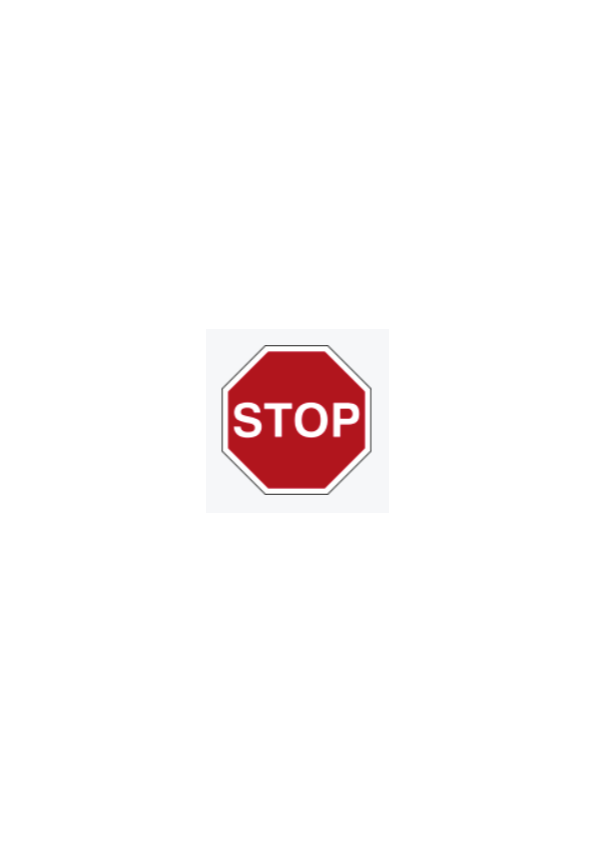 Illegale Drogen
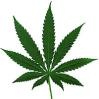 :: Cannabis

:: Ecstasy
:: Designerdrogen
:: Naturdrogen
:: Kokain / Crack
:: Heroin
:: LSD
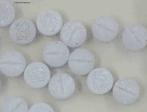 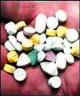 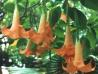 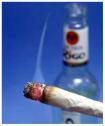 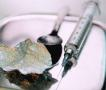 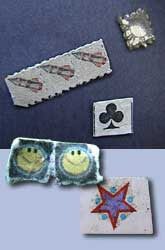 Einweisung in die Arbeitssicherheit  - Modul 1   Basics  anne.schwarz@zuv.uni-hannover.de // (0511) 762 4908 // www.suchtbeauftragte.uni-hannover.de
Mögliche Ursachen für riskanten Suchtmittelkonsum
Psychische Belastungen, Beanspruchungen - Stress am Arbeitsplatz
Zeitvertrag, unsicherer Arbeitsplatz
Konflikte
Fehlende Informationen oder Arbeitsmittel
Ständige Konzentration erforderlich
Keine Aufstiegs- oder Erfolgsmöglichkeiten
Unklare Aufgaben, unklare Zuständigkeiten
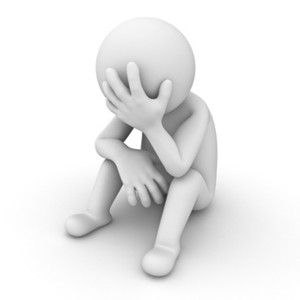 Wenig Anerkennung
Lärm
Widersprüchliche Anforderungen und Ziele
Ungerechtigkeit
Kränkungen
Unterbrechungen, Störungen
keine Unterstützung bis hin zu Ausgrenzung
Keine Handlungsspielräume
Einweisung in die Arbeitssicherheit  - Modul 1   Basics  anne.schwarz@zuv.uni-hannover.de // (0511) 762 4908 // www.suchtbeauftragte.uni-hannover.de
Was hilft vorbeugend gegen Sucht?
Alternativen entwickeln, Ersatz schaffen
   Stressbewältigung
   Problemlösung, Konfliktklärung
   Stärkung des Selbstbewusstseins
   Anerkennung 
   Erhöhung der Frustrationstoleranz
   Abbau von Belastungen
   Unterstützung
   Spiel, Spaß, Spannung
   Bewegung
   Programme zur Früherkennung und Konsumreduktion
Einweisung in die Arbeitssicherheit  - Modul 1   Basics  anne.schwarz@zuv.uni-hannover.de // (0511) 762 4908 // www.suchtbeauftragte.uni-hannover.de
Kriterien gesundheitsförderlicher Arbeit
Arbeit, die gesund erhält
bietet mehr als Sicherheit und gerechte Entlohnung. Sie	… ist sinnvoll	… transparent	… eröffnet Handlungsspielräume	… ist im vorgegebenen Rahmen gut zu bewältigen	… lässt Anforderungs- und Belastungswechsel zu	… berücksichtigt Unterschiede	… motiviert und bietet neue Herausforderungen	… bietet Unterstützung von verschiedenen Seiten	… ermöglicht Erfolg und Anerkennung	… wird wertgeschätzt.		     				A. Schubert / Dr. E. Wienemann 2012
Einweisung in die Arbeitssicherheit  - Modul 1   Basics  anne.schwarz@zuv.uni-hannover.de // (0511) 762 4908 // www.suchtbeauftragte.uni-hannover.de
Kultur der Prävention – Der Mensch im Mittelpunkt
Die Deutsche gesetzliche Unfallversicherung (DGUV) verfolgt das Ziel, dass Sicherheit und Gesundheit bei allen Entscheidungen und Abläufen als wichtiger Maßstab berücksichtigt werden – von allen Menschen und in allen Unternehmen und Einrichtungen.Dafür ist es notwendig sich sechs Handlungsfeldern zuzuwenden, die sich gegenseitig verstärken:::  Führung::  Kommunikation::  Beteiligung::  Fehlerkultur::  Betriebsklima::  Sicherheit und GesundheitIn ihrer Gesamtheit repräsentieren diese sechs Handlungsfelder die Kultur der Prävention am Arbeitsplatz.
Einweisung in die Arbeitssicherheit  - Modul 1   Basics  anne.schwarz@zuv.uni-hannover.de // (0511) 762 4908 // www.suchtbeauftragte.uni-hannover.de
Kultur der Prävention – Der Mensch im Mittelpunkt
Einweisung in die Arbeitssicherheit  - Modul 1   Basics  anne.schwarz@zuv.uni-hannover.de // (0511) 762 4908 // www.suchtbeauftragte.uni-hannover.de
Basics zur betrieblichen Suchtprävention
	- Modul 1
Suchtprävention für Führungskräfte 
		– Modul 2
Suchtprävention zu speziellen Themen
	- Modul 4
Kollegiale Gespräche und Fürsorgegespräche
 	- Modul 3
Unterweisungen in die Arbeitssicherheit - Modulsystem zur Suchtprävention an der Leibniz Universität Hannover
Illegale Drogen
Alkohol
Medikamente
Nikotin
Verhaltens-süchte
Essstörungen
Einweisung in die Arbeitssicherheit  - Modul 1   Basics  anne.schwarz@zuv.uni-hannover.de // (0511) 762 4908 // www.suchtbeauftragte.uni-hannover.de
Wer unterstützt Sie dabei, gesund zu bleiben?
Arbeitsschutz
	  - Arbeitsmedizin
	  - Fachkräfte für Arbeitssicherheit
 Betriebliches Eingliederungsmanagement - BEM
 Führungskräfte
 Hochschulbüro für ChancenVielfalt
  - Diversity 
  - Gleichstellung  
  - Familienservice 
 Hochschulsport 
 Personal- und Organisationsentwicklung 
  - Gesundheitsmanagement 
  - Ansprechpersonen bei Konflikten
	    - Weiterbildung
 Personalvertretung
 Psychologisch-therapeutische Beratung für Mitarbeiter und Mitarbeiterinnen - ptbm
 Schwerbehindertenvertretung
 Suchtbeauftragte
Einweisung in die Arbeitssicherheit  - Modul 1   Basics  anne.schwarz@zuv.uni-hannover.de // (0511) 762 4908 // www.suchtbeauftragte.uni-hannover.de
Was tun bei Auffälligkeit am Arbeitsplatz in Folge riskanten Konsums?
Ansprechen

Vorgesetzte/n informieren

Interne Spezialisten hinzuziehen
		Suchtbeauftragte: Anne Schwarz Tel. 4908

Externe Suchtberatungsstellen 
 Adressenliste und weitere Infos  im Beschäftigtenportal Stichwort „Sucht“
				oder unter
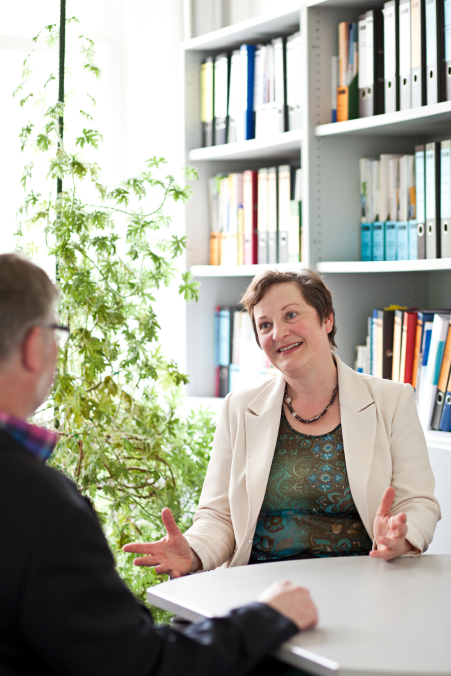 Leibniz Universität Hannover
www.suchtbeauftragte.uni-hannover.de
Einweisung in die Arbeitssicherheit  - Modul 1   Basics  anne.schwarz@zuv.uni-hannover.de // (0511) 762 4908 // www.suchtbeauftragte.uni-hannover.de
SuchtbeauftragteAnne Schwarz, Dipl.-Soz.päd.
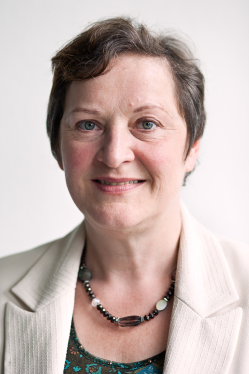 Tel. 	+49  511  762 - 4908

Postanschrift: 	Welfengarten 1  
	30167 Hannover
Büro:	           Wilhelm-Busch-Str. 22   2. OG         
E-Mail:	anne.schwarz@zuv.uni-hannover.de
Foto: Phillip Bartz, Leibniz Universität Hannover
Lösungsorientierte Beratung 
und Coaching
Konfliktberatung und 
  -moderation
Trainings zur Gesprächsführung

Konsumreduzierung Entwöhnung
Informationsvermittlung
Stressbewältigung und Entspannungstraining
Vielen Dank für Ihre Aufmerksamkeit!
www.suchtbeauftragte.uni-hannover.de
Einweisung in die Arbeitssicherheit  - Modul 1   Basics  anne.schwarz@zuv.uni-hannover.de // (0511) 762 4908 // www.suchtbeauftragte.uni-hannover.de